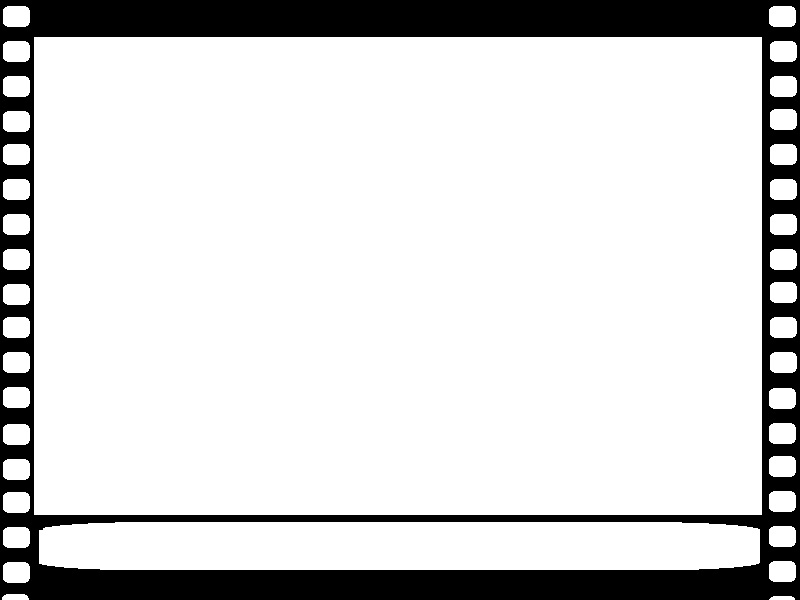 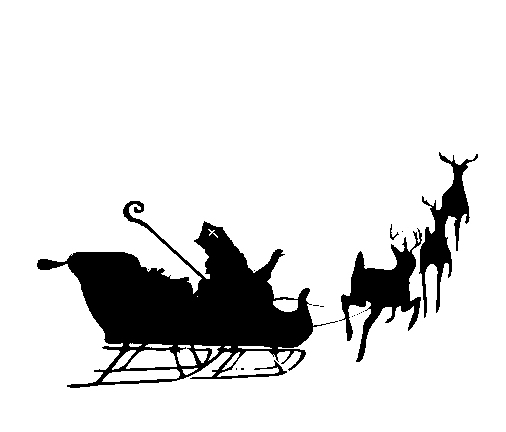 Szent Miklós legendája
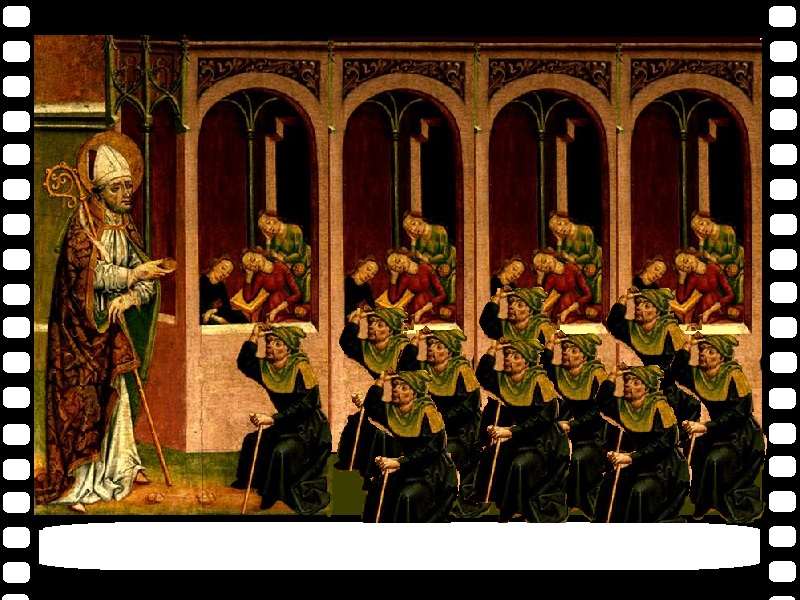 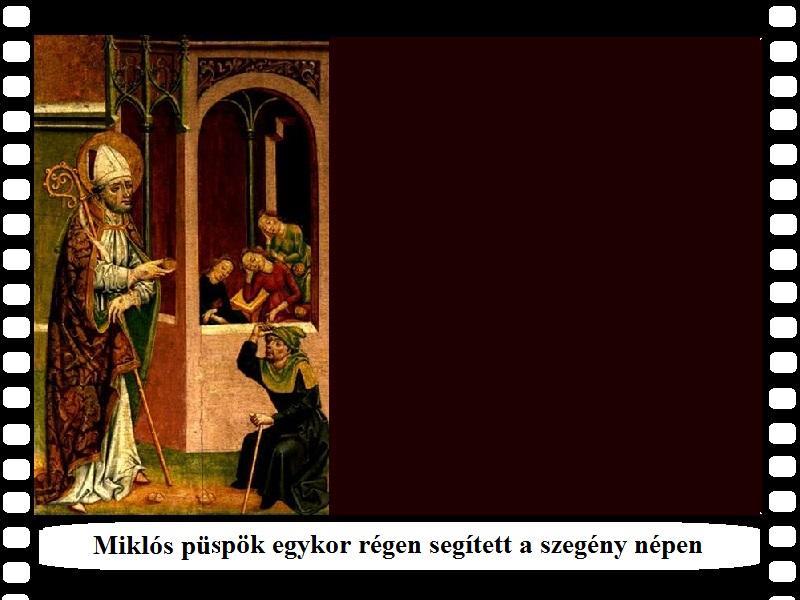 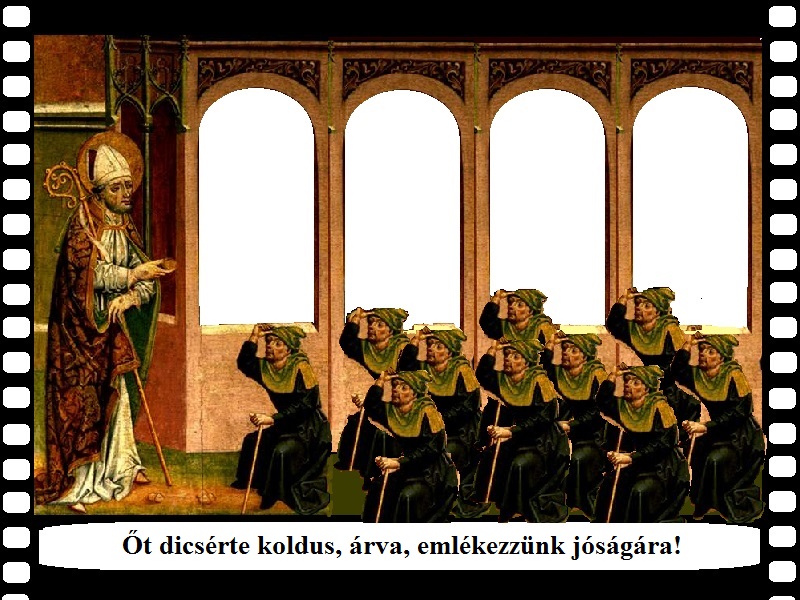 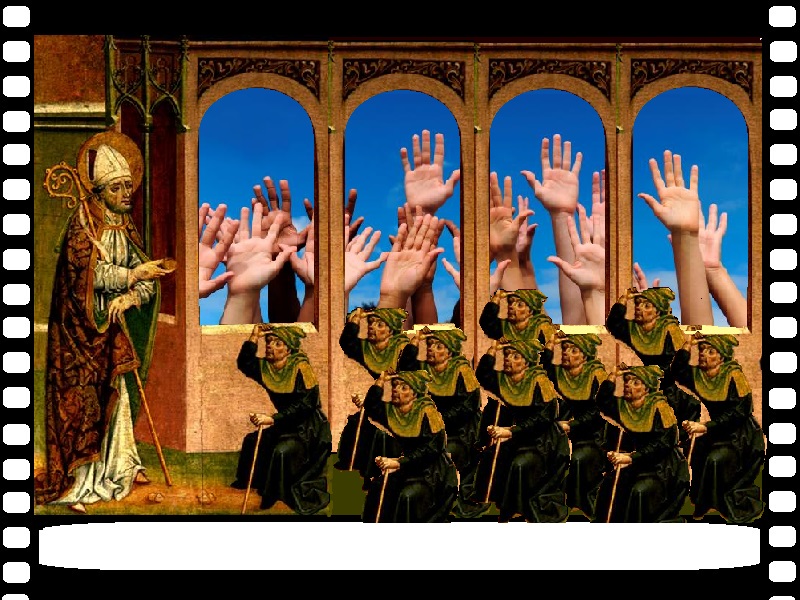 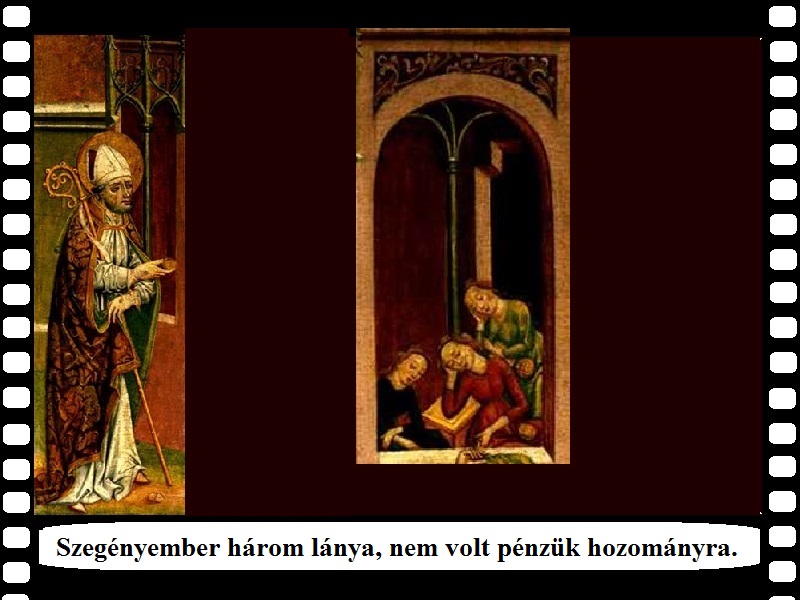 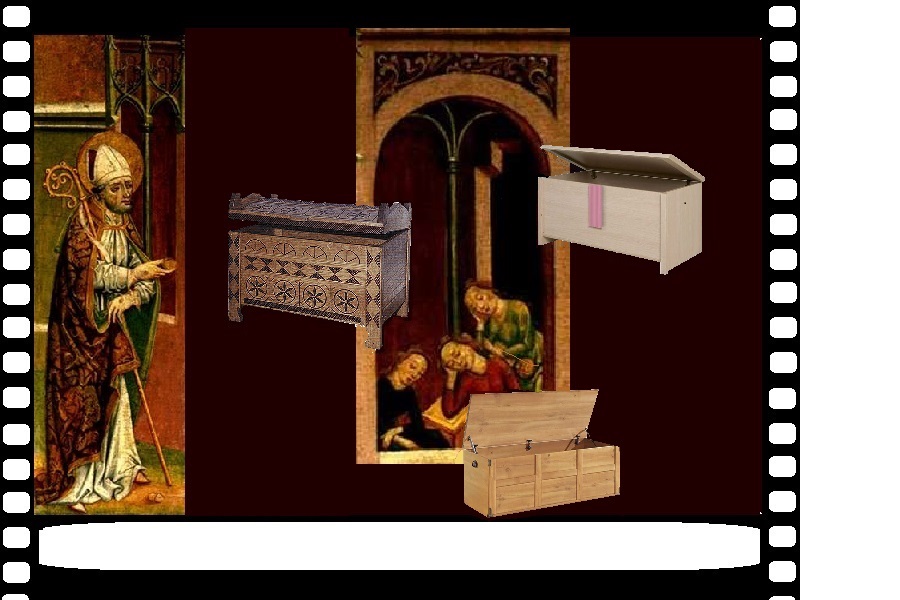 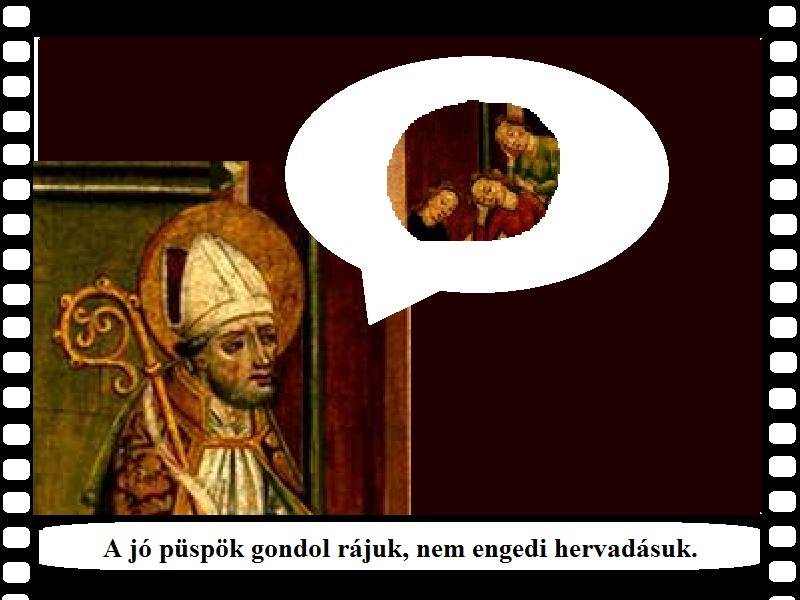 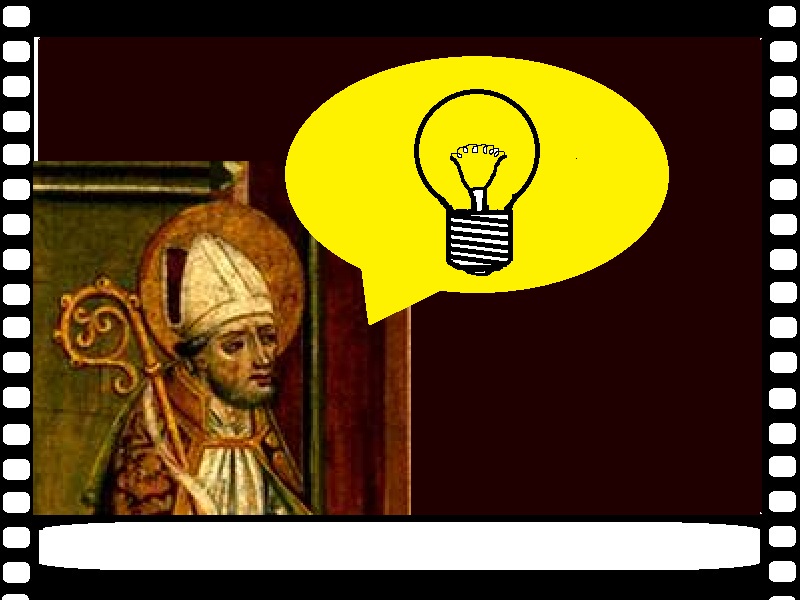 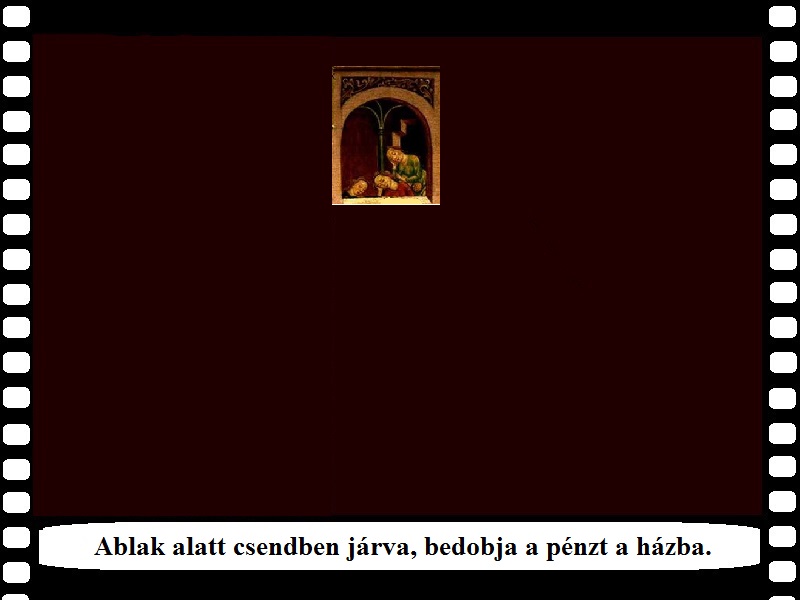 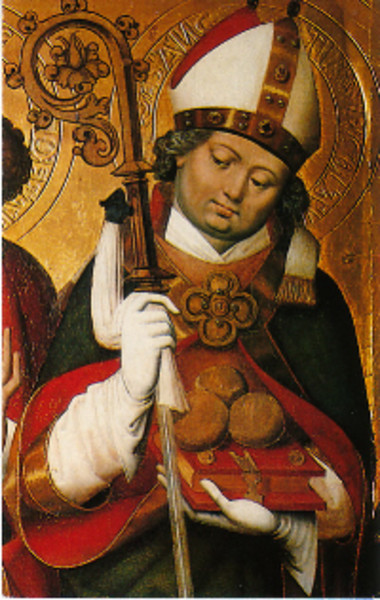 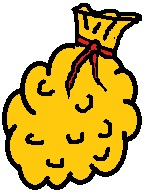 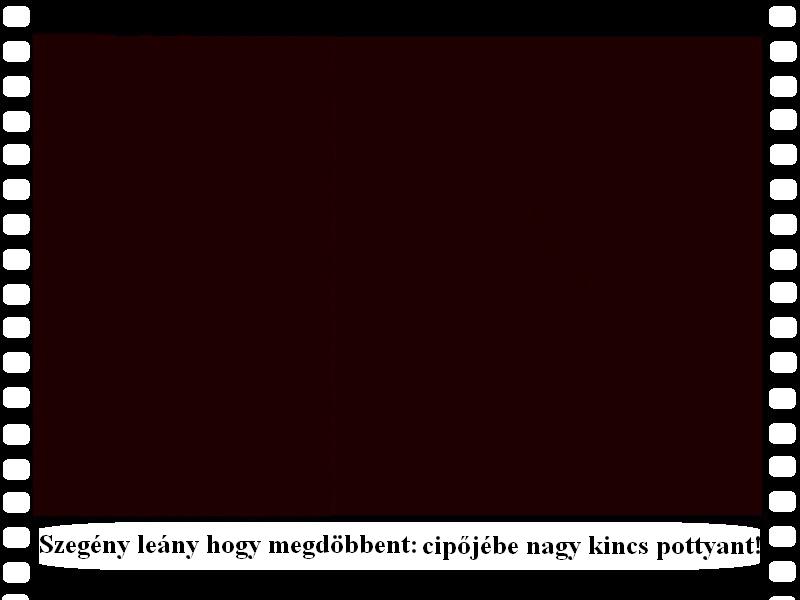 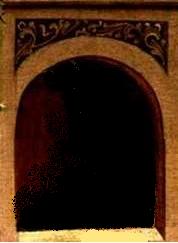 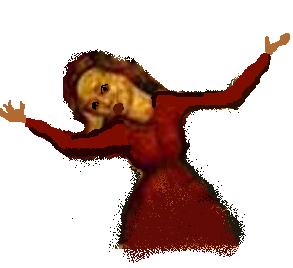 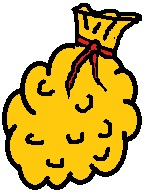 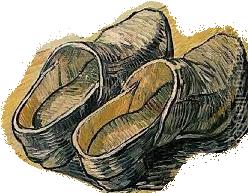 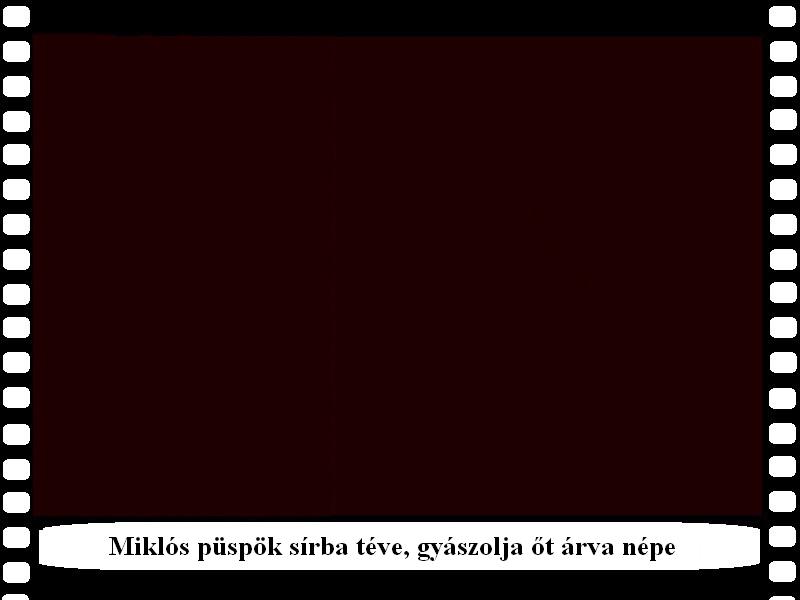 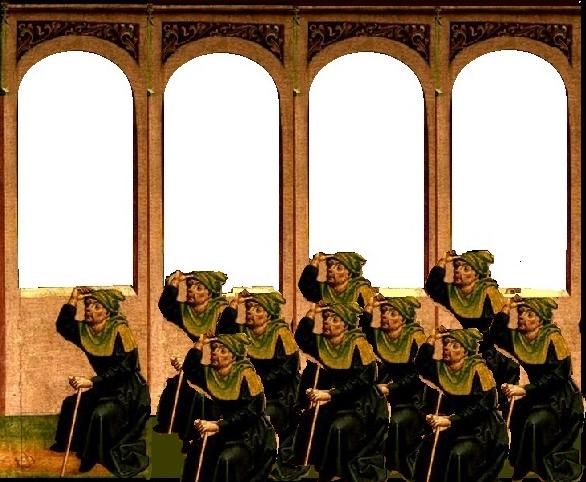 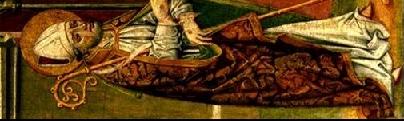 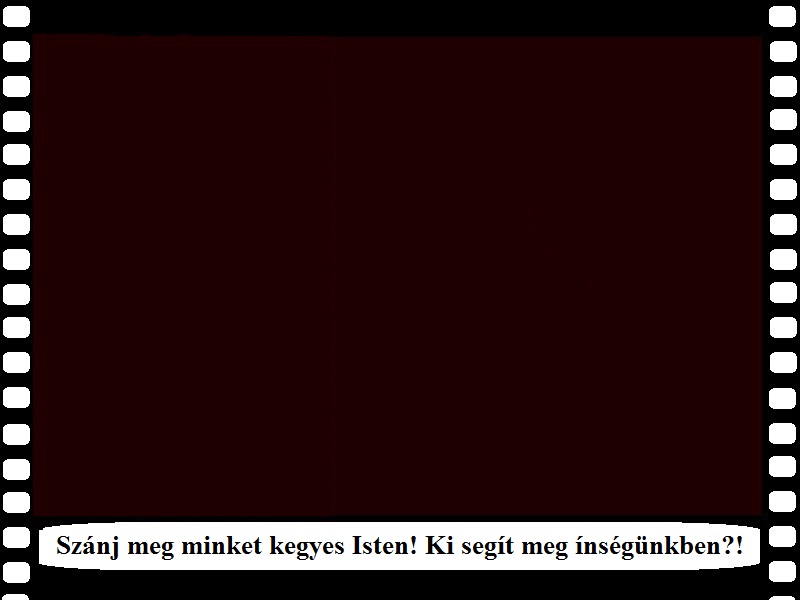 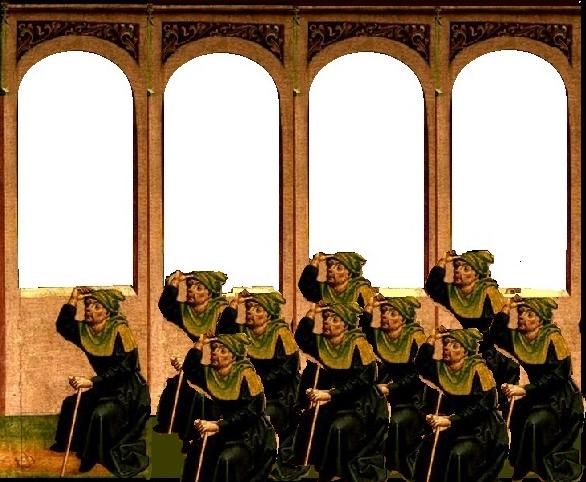 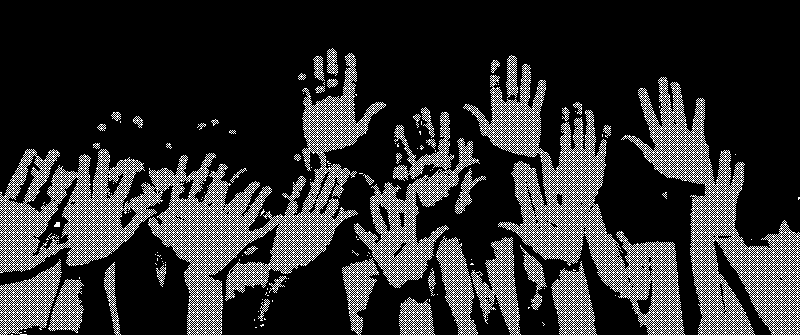 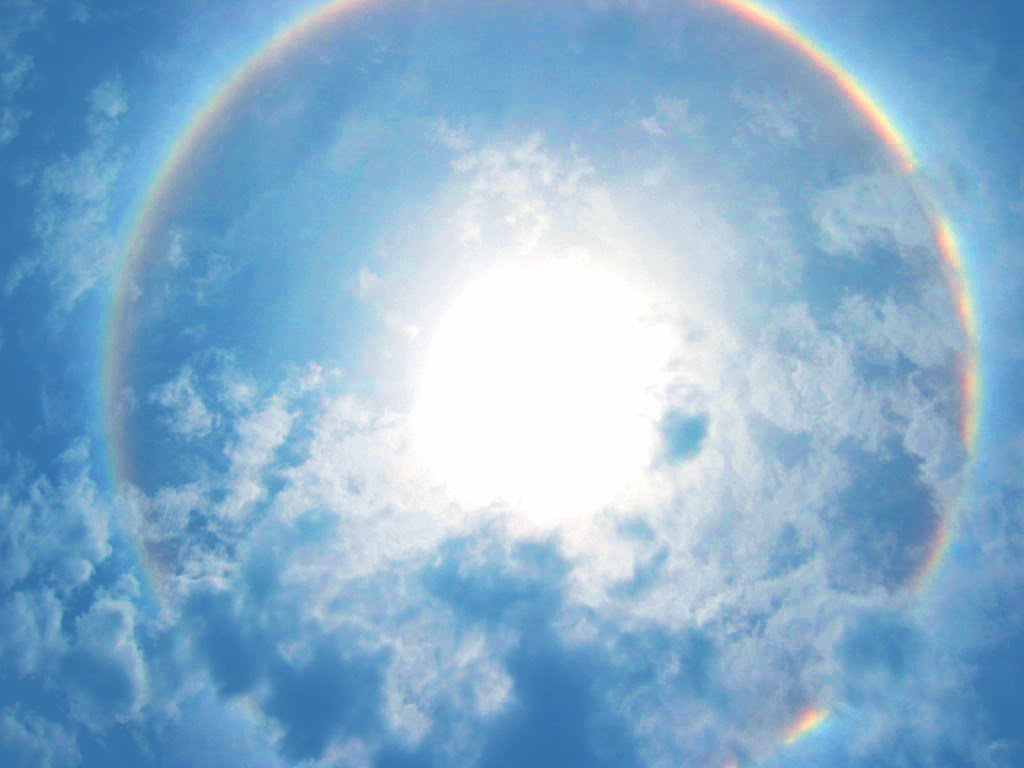 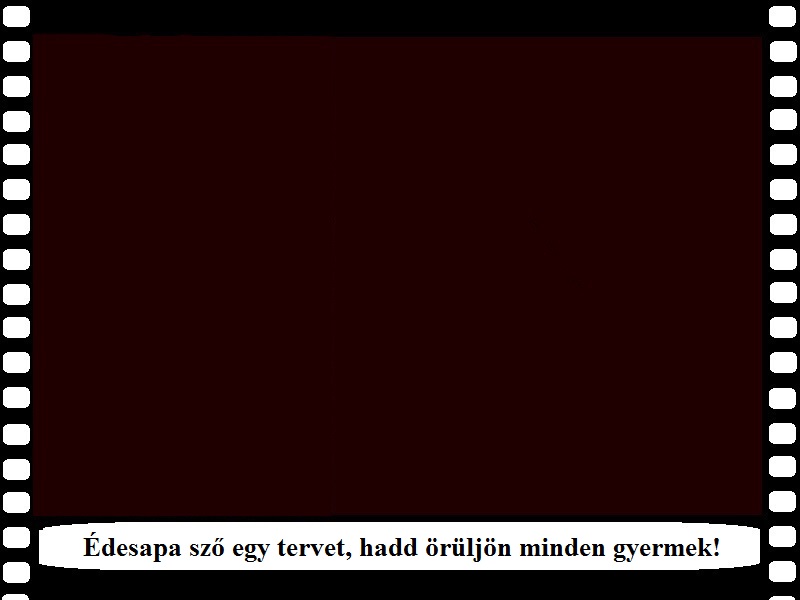 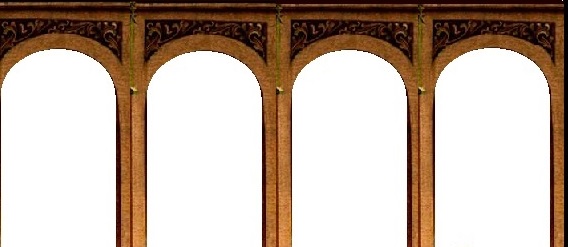 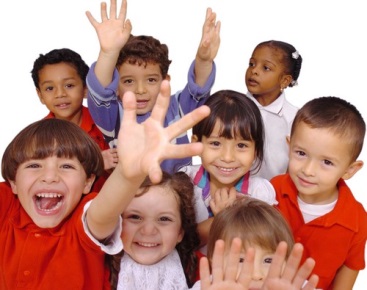 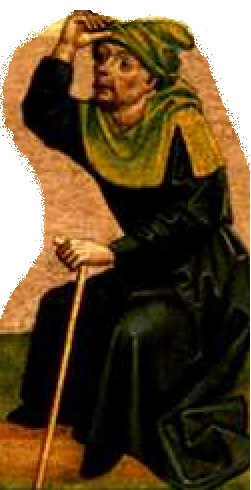 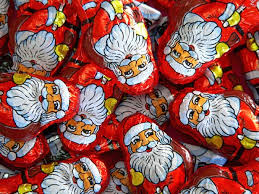 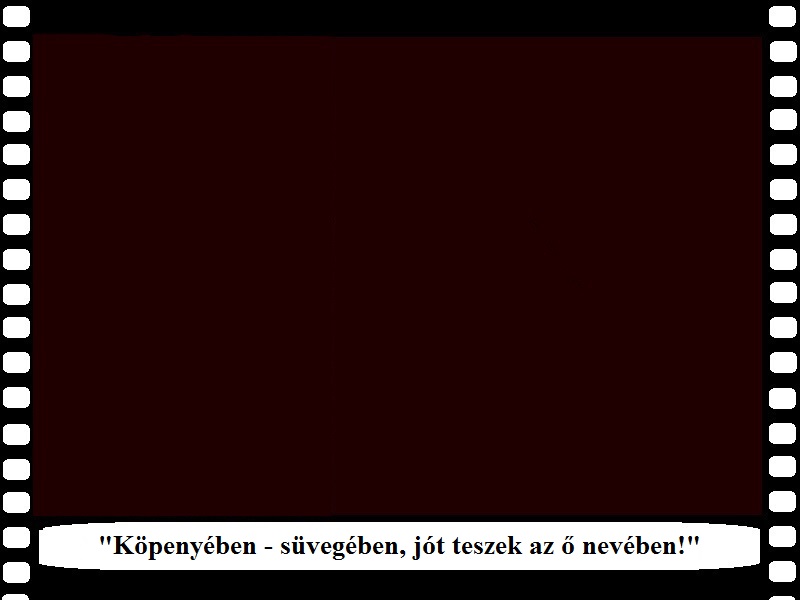 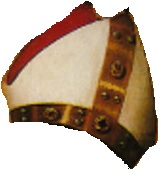 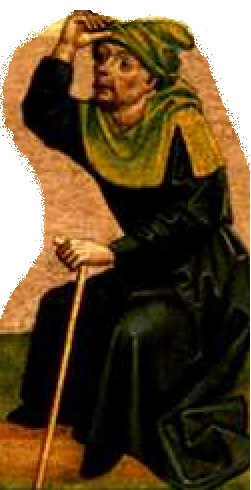 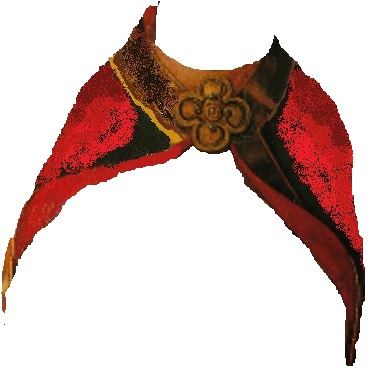 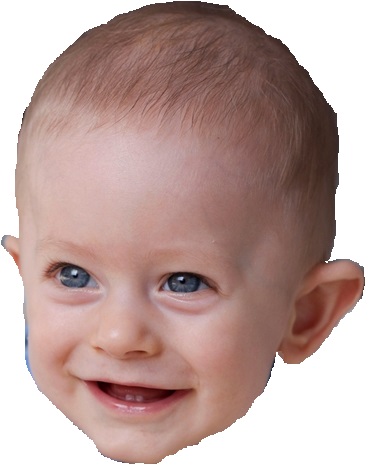 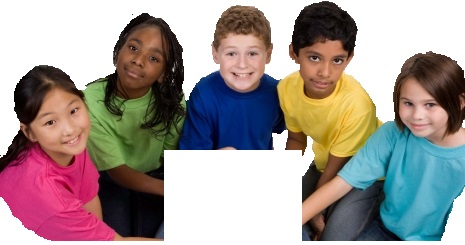 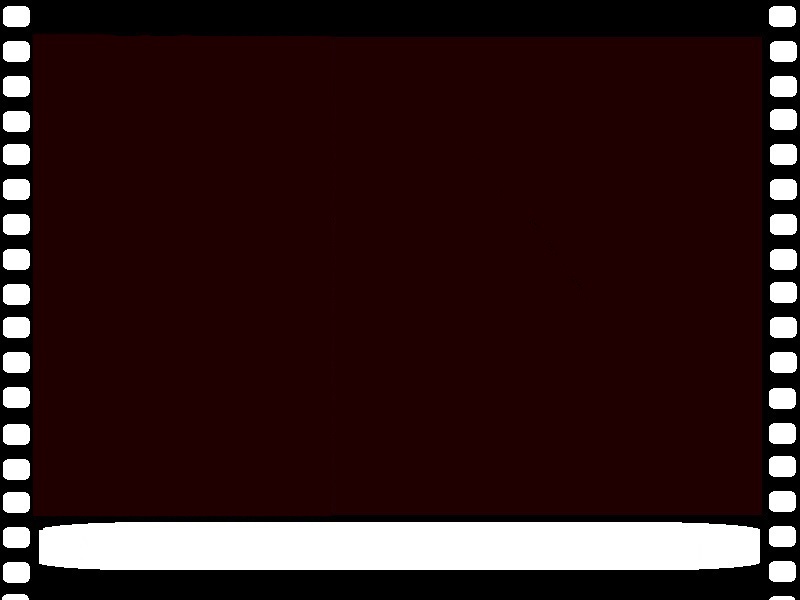 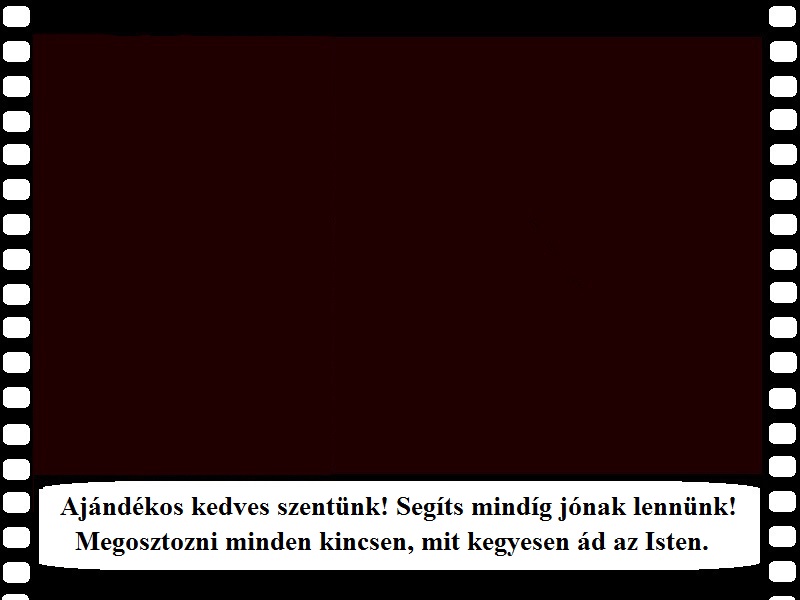 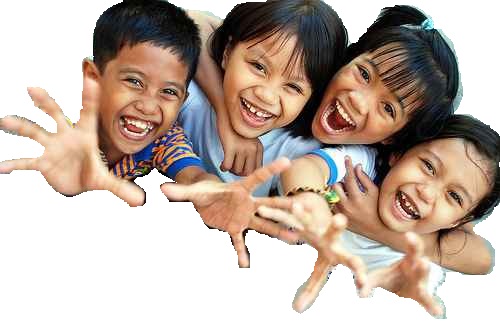 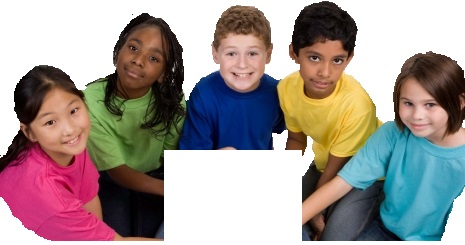 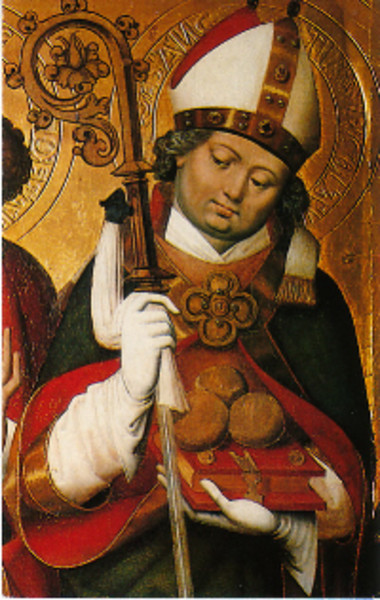 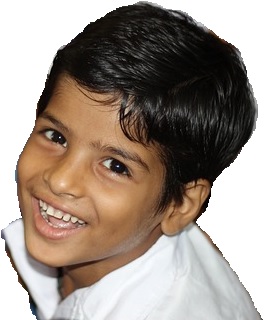 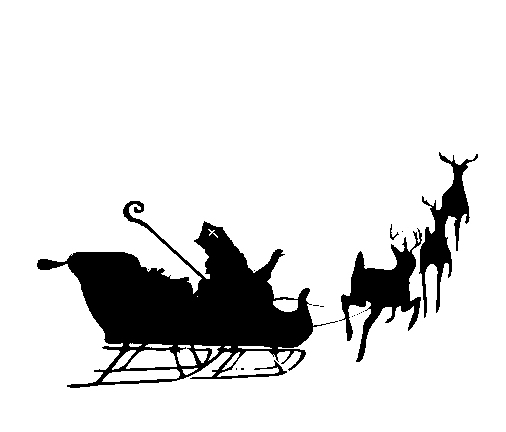 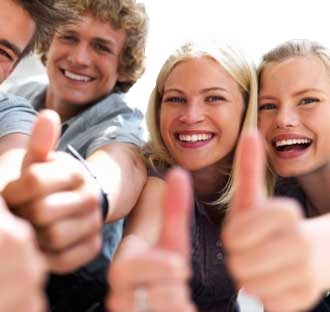 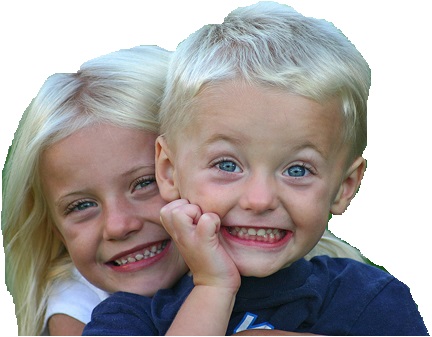 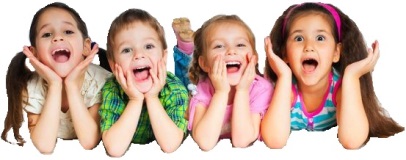